Lecture 4b
Enantioselective Epoxidation II
Theory of Epoxidation
The epoxidation is carried out in a biphasic system
Organic layer: ethyl acetate, Jacobsen catalyst, unknown alkene assigned by TA (list of possible unknowns can be found online, hints meeting 5), pyridine N-oxide (optional)
The alkenes have to be handled under the hood because they are suspected carcinogens 
Aqueous layer: water, bleach, disodium hydrogen phosphate solution + 1 drop sodium hydroxide (pH= ~11.3)
Experimental I
Prepare a solution of  0.5 mL of an unknown alkene (measured with a syringe in the hood) and the catalyst in ethyl acetate




Prepare a mixture of bleach, Na2HPO4 and NaOH

Combine both solutions in an Erlenmeyer flask or a round bottomed flask (do not use a beaker here!), close the flask and stir vigorously
How much of the catalyst is used?

When should pyridine N-oxide be added?


What is the function of Na2HPO4 and NaOH?


Why is this necessary?
4-8 mol % (minimum: ~100 mg)
If the amount of catalyst is low (m<<100 mg)
They form a buffer to stabilize the pH-value of the aqueous solution
This is a biphasic system which means that efficient stirring is necessary to have a good mass transfer
Experimental II
Monitor reaction using TLC (make sure to optimize the solvent mixture)
Why is this necessary?



Which solvent should be used here? 

How are the compounds visualized?

What does optimizing the solvent mixture imply?
The reaction mixture has to be worked up as soon as the epoxidation is completed to minimize losses due to 
hydrolysis of the epoxide
EtOAc:hexane (1:4) to start with
UV-light: Alkene 
Ceric staining: Epoxide
The desirable Rf-values are of Rf= ~0.3-0.4 for the epoxide and Rf= ~0.7-0.8 for the alkene
Experimental III
After the reaction is completed, hexane is added to the reaction mixture



After drying the organic layer, the solvents are removed using the rotary evaporator



The crude product is transferred into a vial and stored over a small amount of anhydrous Na2SO4
How long does the reaction usually take? 
Why is hexane added?



What is used for drying here?

Why is the rotary evaporator used here?
What remains behind?


How is the product transferred?
Why is the crude stored over Na2SO4?
1-2 hours
To increase amount of the organic layer and precipitate the catalyst, 
which has to be removed by filtration
Anhydrous sodium sulfate
A small amount of a beige or brown oil
To remove the remaining water from the epoxide
Experimental III
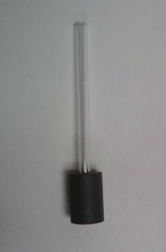 Pack the 25 mL burette with a small piece of cotton, seasand (0.5-1 cm), dry silica and (up to the 7 mL mark) and more seasand (0.5-1 cm)
Use hexane to wet column (Hint: Use adapter and air pressure to push the solvent through the column. The glass tube might have to be wrapped with some parafilm again to get a better seal. The pressure has to be properly regulated using the regulator (setting 10 psi)).
Pretreat the column with 20 mL of a 1 % solution of NEt3 in hexane
Rinse the column with 20 mL of hexane
Apply the entire crude epoxide dissolved in a small hexane to the column
Use the solvent mixture as determined by TLC to elute fractions (~10*10 mL each)
Seasand
Silica
Seasand
Cotton
Close stopcock before filling the column
Experimental IV
Identify the fractions containing epoxide with TLC







Which fractions should be combined here?
Combine the fractions and remove the solvent using the rotary evaporator
Fractions 5-7
Characterization I
No infrared spectrum
No UV-Vis spectrum
Submit sample for NMR
Use a clean and dry NMR tube with a minimum length of 16 cm 
The solution should be as concentrated as possible
The solution level in the NMR tube has to be 5 cm exactly
The compound is dissolved in CDCl3 and not in any other solvent (handle only under the hood)
The NMR tube has to be properly labeled on the upper third of  the NMR tube using a Sharpie. The label has to contain your name, the unknown alkene, Chem 30CL, and the section.
The sample has to be signed into the log sheet with the exact same name as written down on the NMR tube.
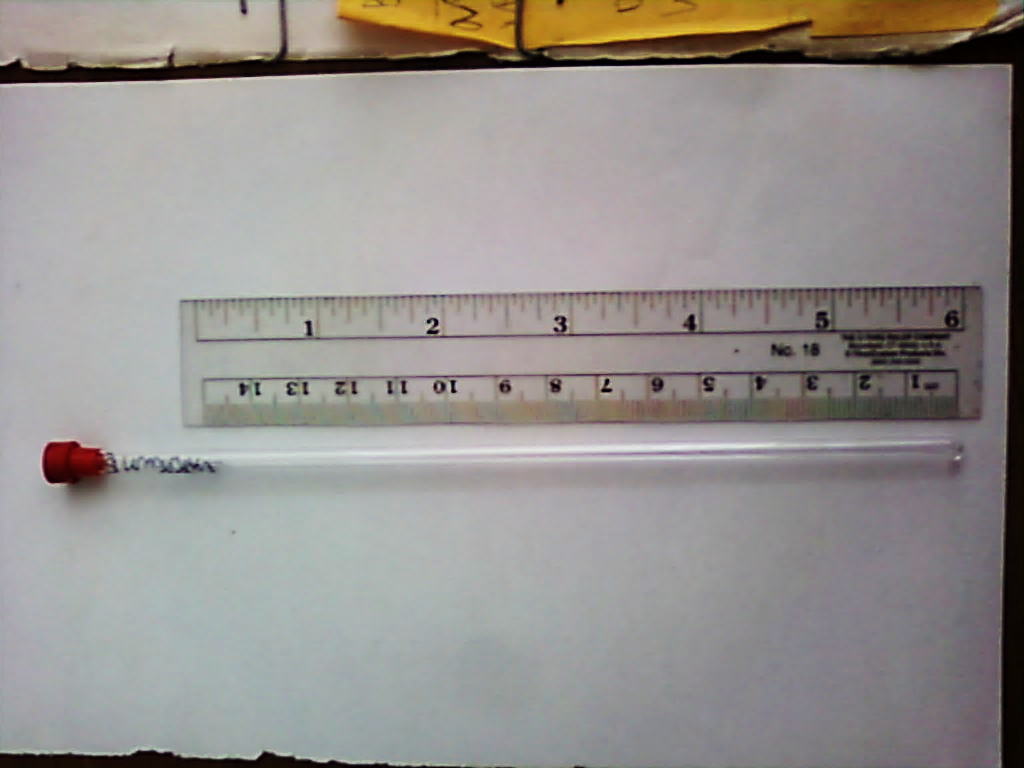 Characterization II
Submit a sample for GC spectrum
Prepare a solution of the epoxide in hexane (1-2 mg/mL)
Fill the GC vial to the 1.5 mL mark 
The sample cannot contain any solids or water
Close the vial with a cap and submit into tray
Place the letter of the unknown on the label as well
Sign the sample in on sign-in sheet (student name, code on the vial (make sure not to remove it) and unknown alkene)
Record the code in your notebook as well
All GC samples have to be submitted by January 23, 2015 at 5 pm since the GC samples
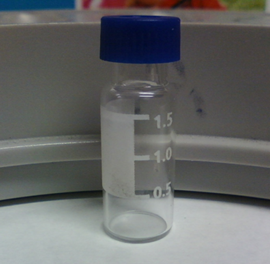